閱讀知天下 3Read to know the World
秀林國小 
Show Lin Elementary School
閱讀五大洲
Africa
圖書+國語日報+人間福報
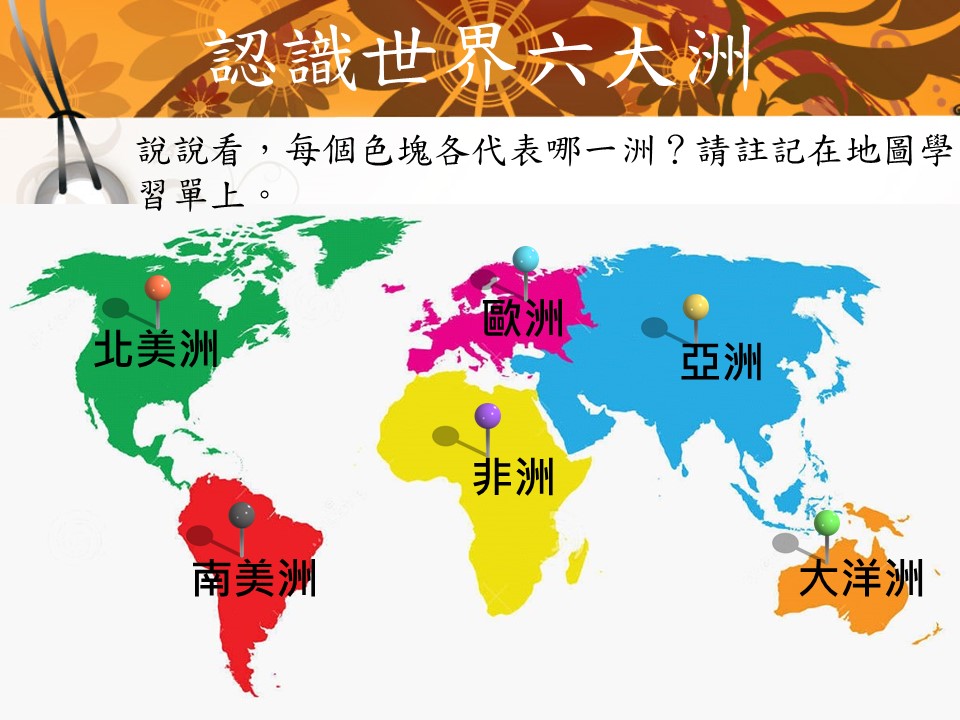 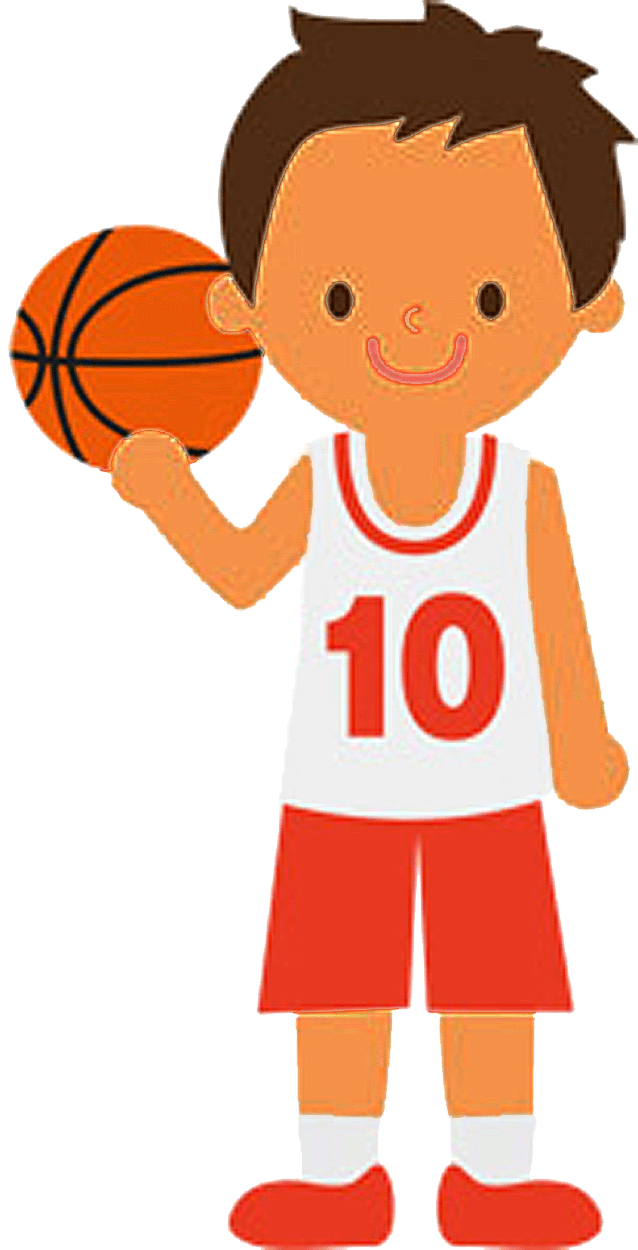 Africa
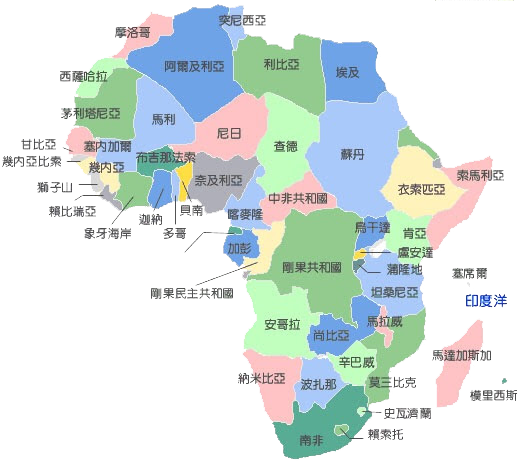 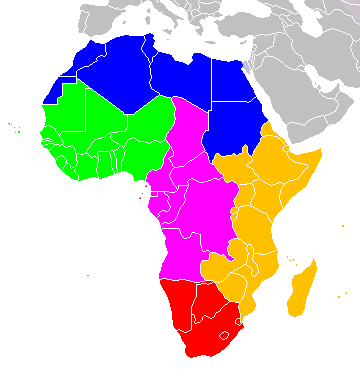 北非
西非
東非
中非
南非
圖書可以在學校圖書館尋找
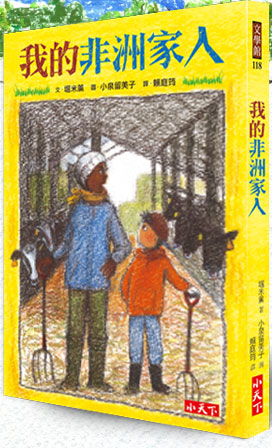 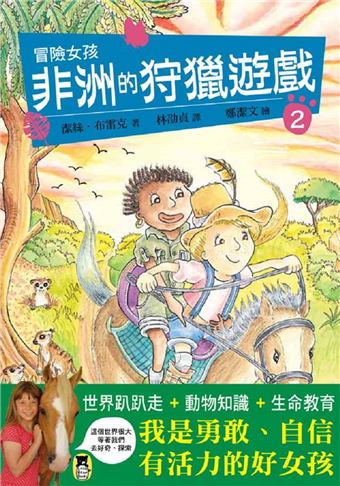 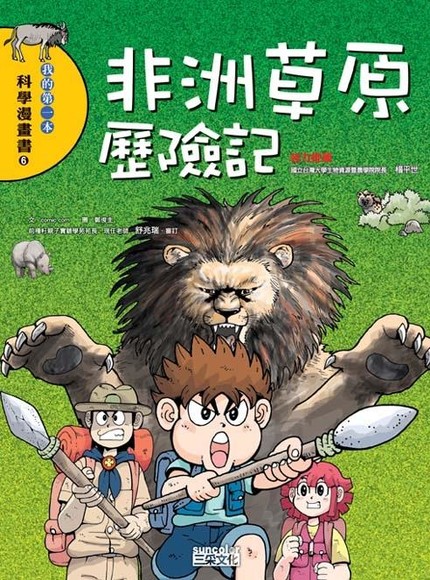 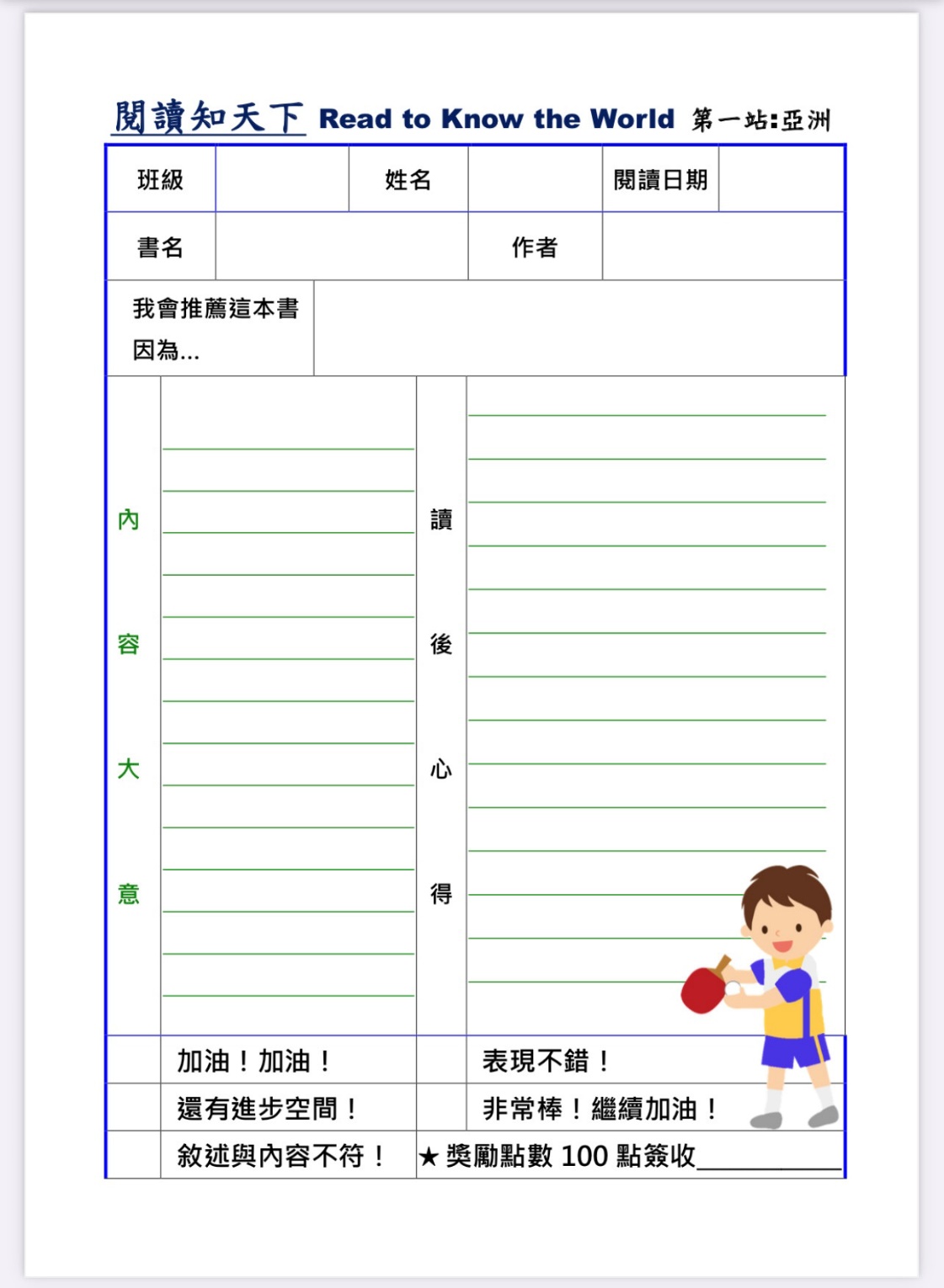 閱讀心得
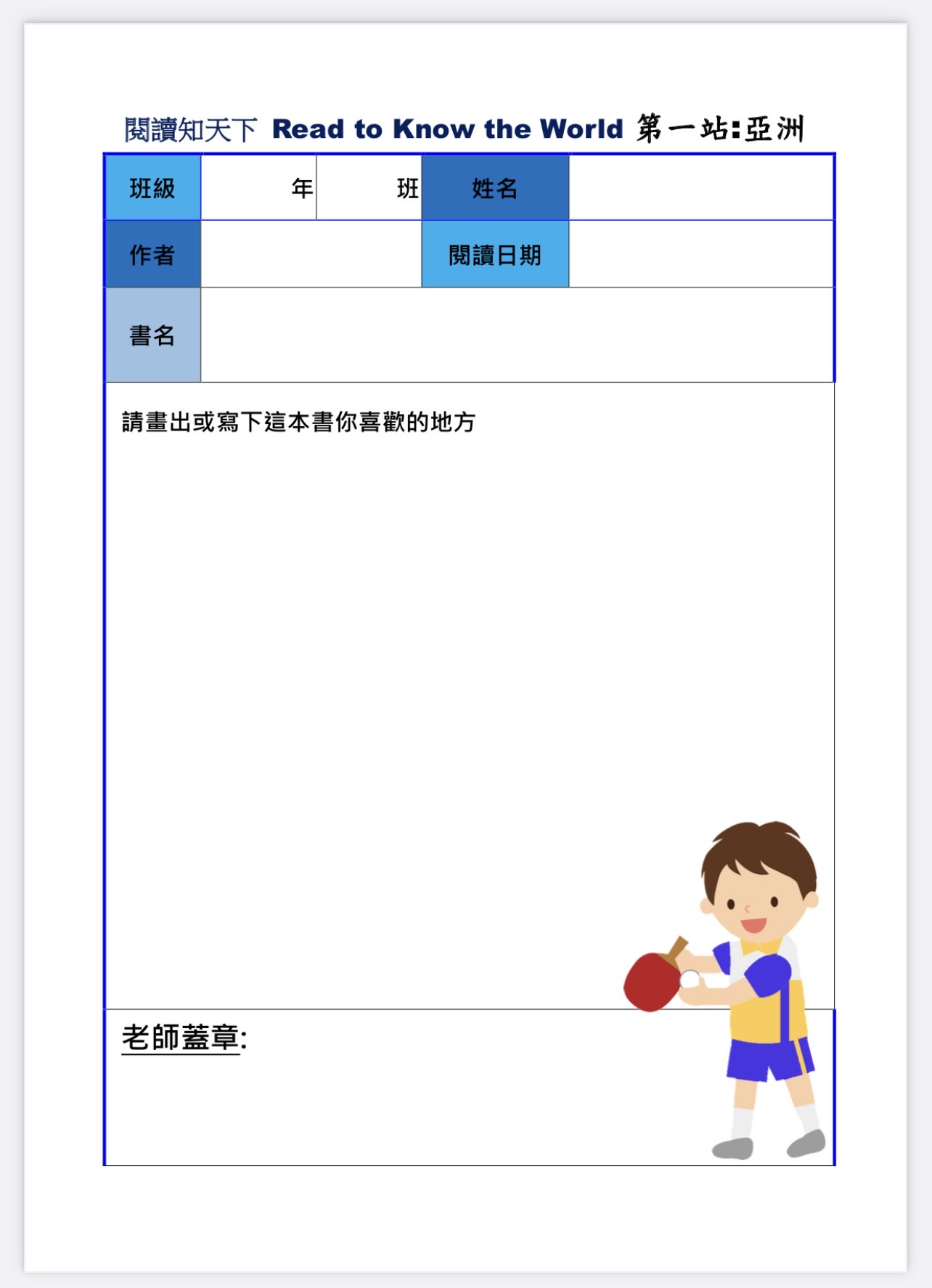 低年級 抽獎
中高年級 一篇心得100點
也可以到會議室拿國語日報
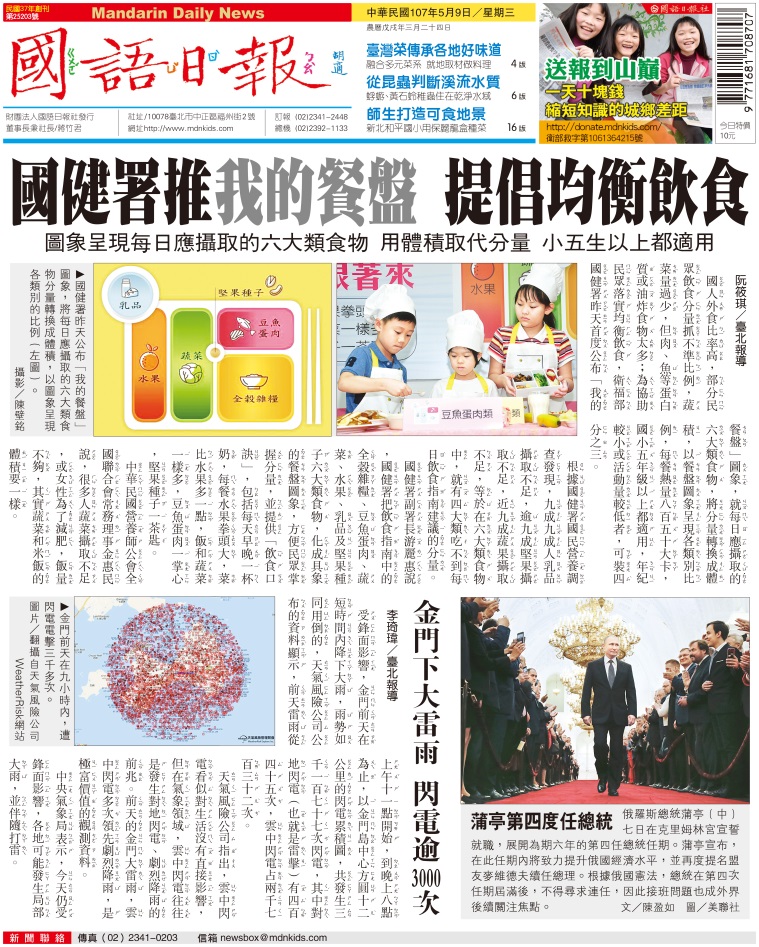 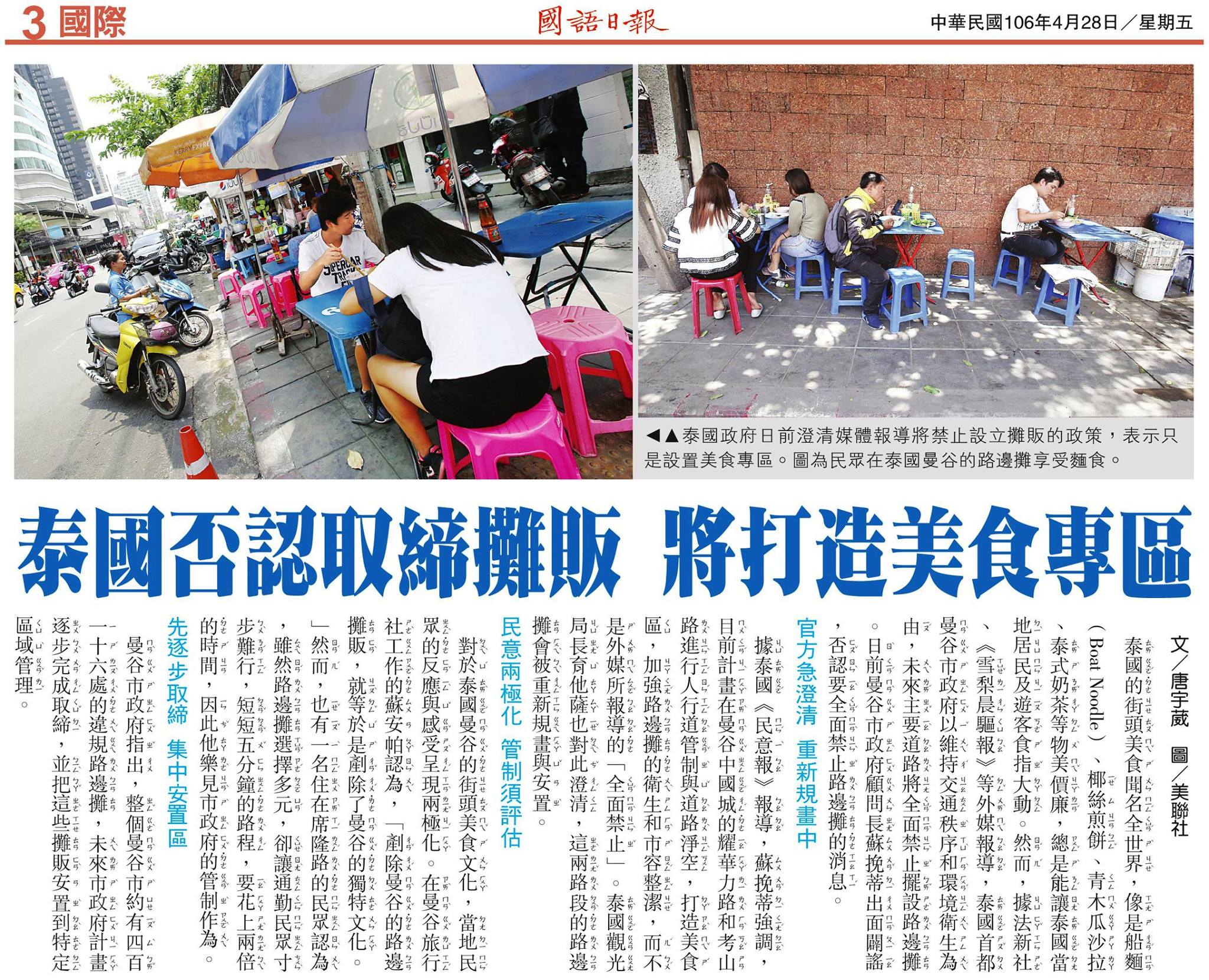 也可以到會議室拿人間福報
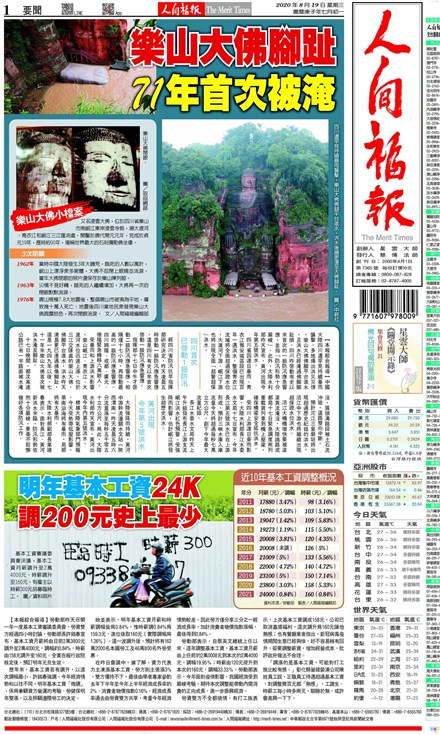 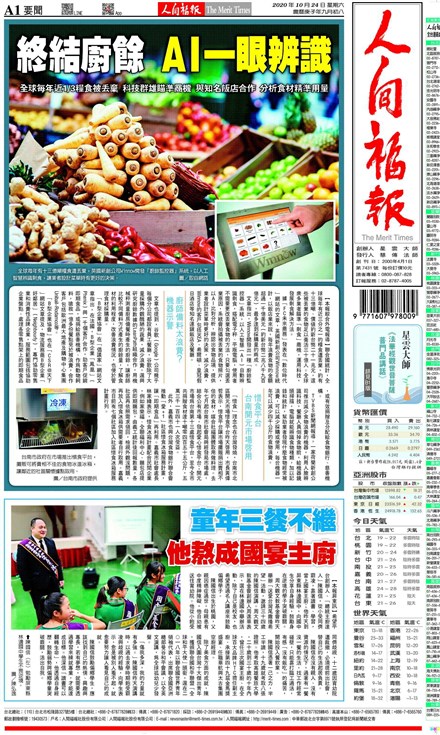 日報學習單
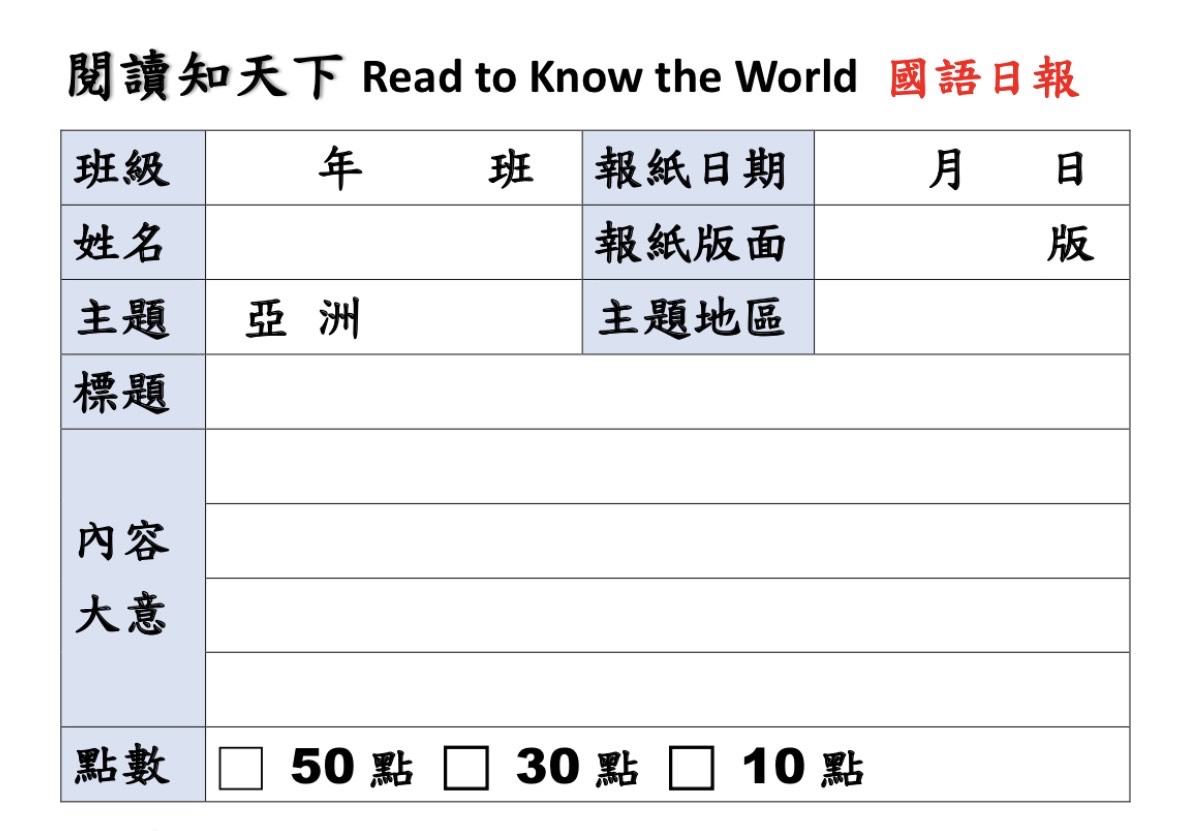 中高年級 一張50點
獎勵方式(低年級)
以抽獎的方式進行 獎品會有哥哥姐姐們能換到的鑰匙圈或是資料夾
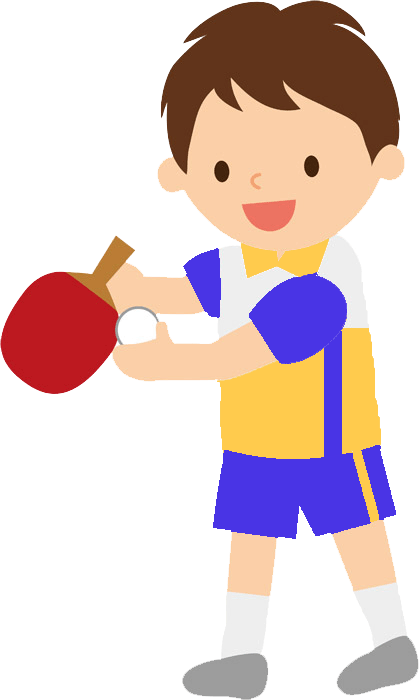 獎勵方式(一)
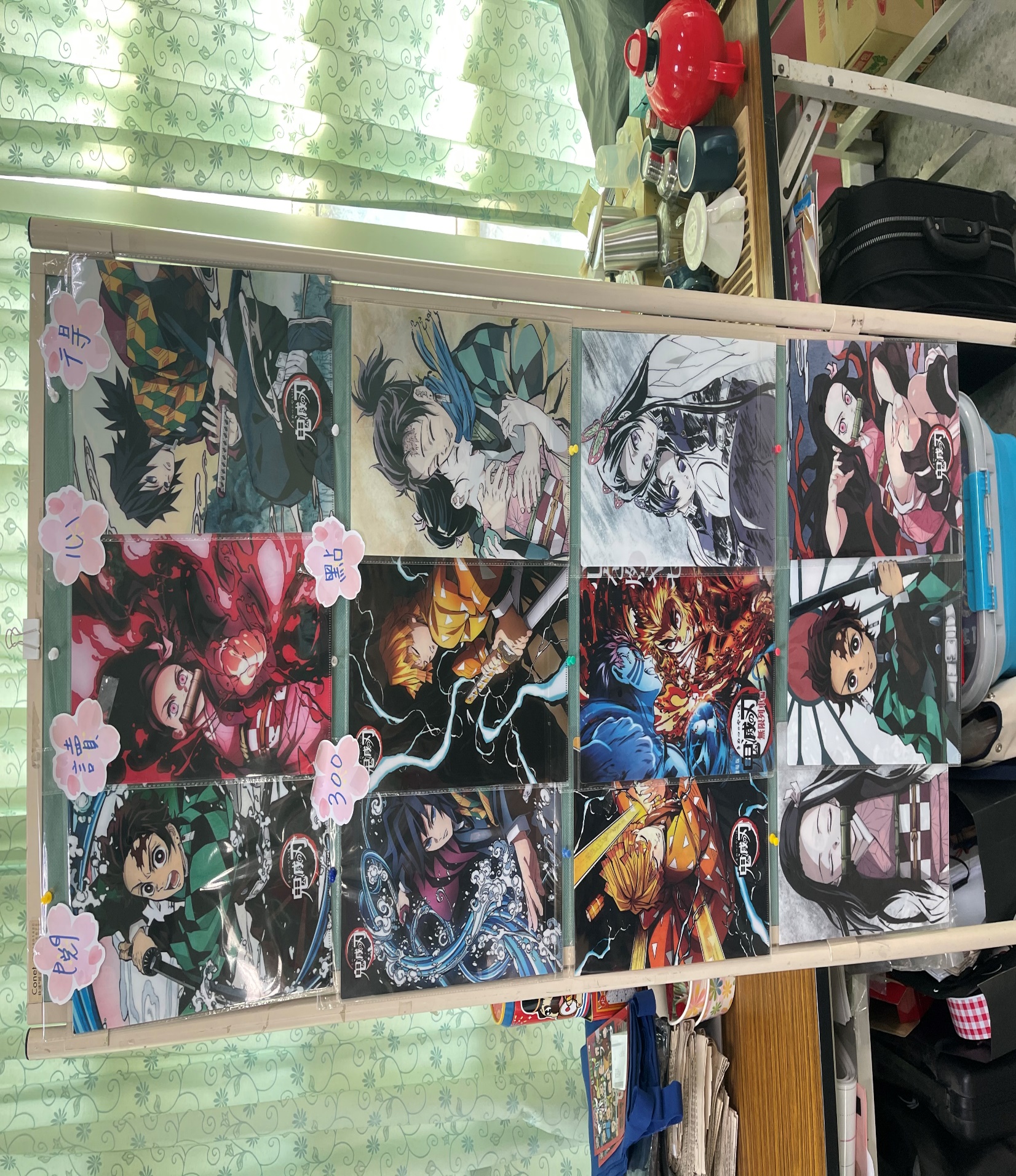 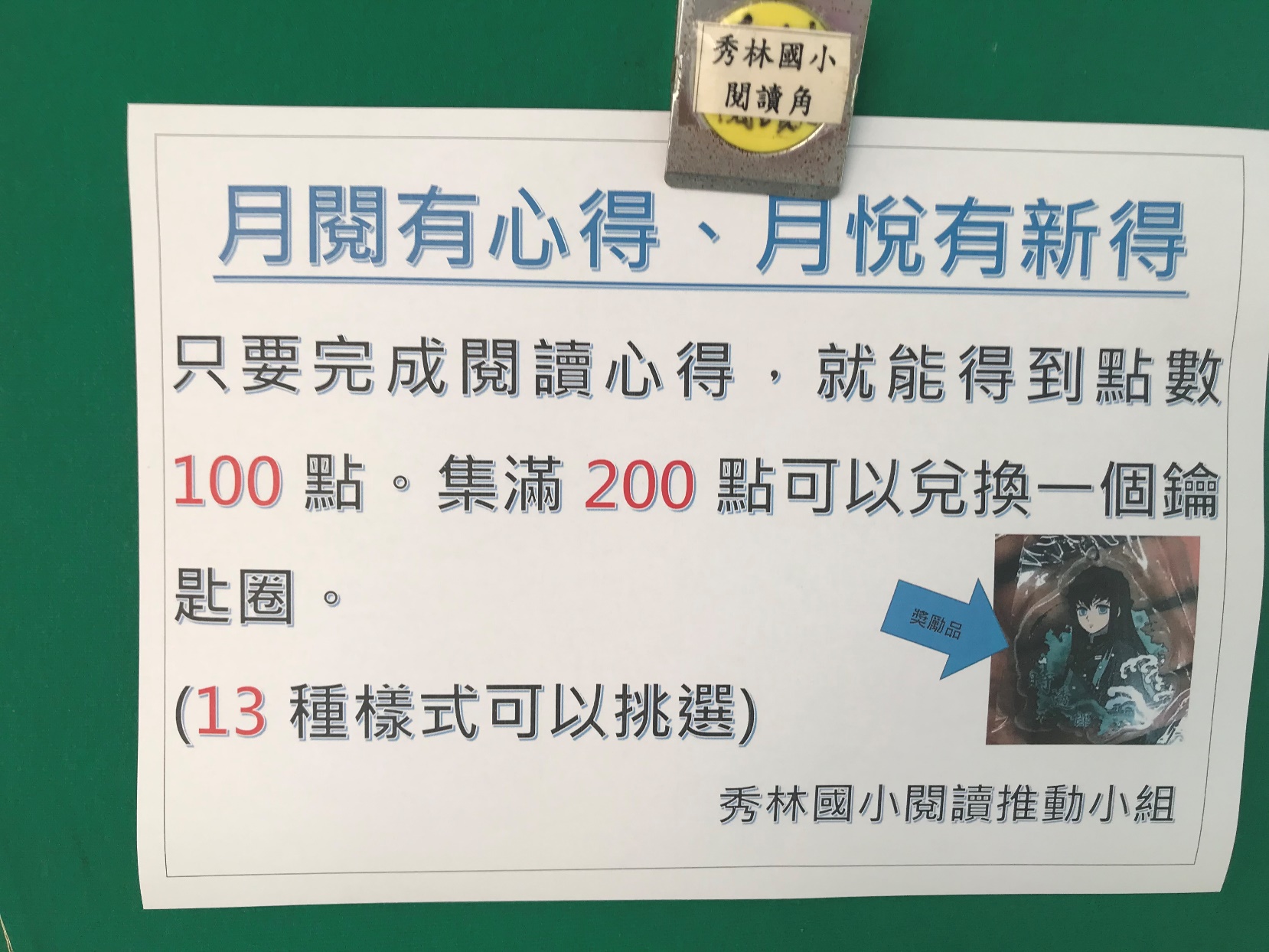 300點可換
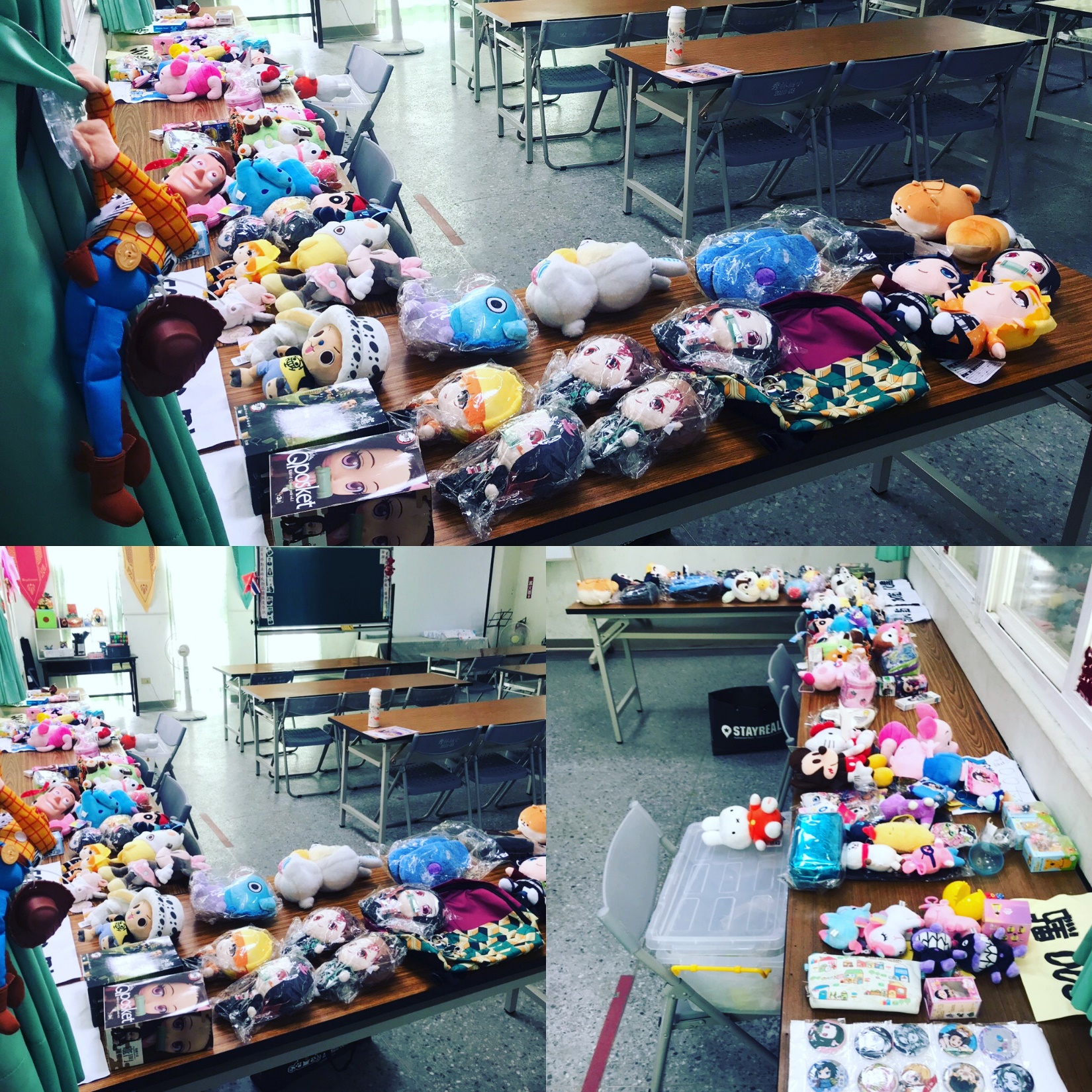 獎勵方式(二)
每次月考後
五年級兌換獎品的時間 

有閱讀點數的同學都可以一起加入兌換獎品的行列
Asante(阿上得)史瓦希里文